Пластилинография
как средство развития художественных и творческих способностей дошкольников

Воспитатель: Година И.И.
Пластилинография - создание на основе пластилина лепных картин с изображением выпуклых, полуобъёмных объектов на горизонтальной поверхности.
Н.В.Сакулина
«Дети, конечно, не делаются художниками от того, что в течение дошкольного детства им удалось действительно создать несколько художественных образов. Но в развитии их личности это оставит глубокий след, так как они приобретают опыт настоящего творчества, который в дальнейшем приложат в любой области труда.»
Актуальность
Проблема развития мелкой моторики, ручной умелости на занятиях по изобразительной деятельности весьма актуальна, так как именно изобразительная деятельность способствует развитию сенсомоторики – согласованности в работе глаза и руки, совершенствованию координации движений, гибкости, силе, точности в выполнении действий, коррекции мелкой моторики пальцев рук.
Задачи:
Формирование навыков работы с пластилином
Пробуждение интересов к лепке
Освоение новых приёмов (скатывание, сплющивание, вытягивание, налеп, соединение деталей)  и создание с их помощью сюжетных картин
Развитие мелкой моторики
Ознакомление с окружающим миром
Развитие творческих способностей
Обучение умению ориентироваться на листе бумаги
Развитие эмоций и фантазии
Виды пластилинографии:
прямая-изображение лепной картины на горизонтальной поверхности
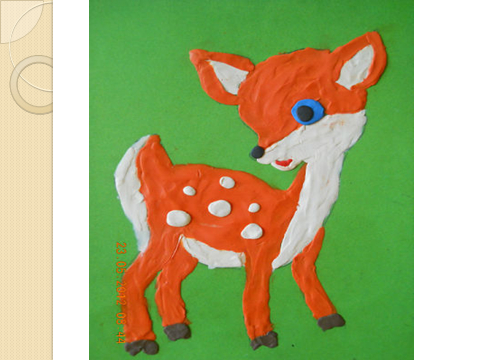 обратная(витражная)-изображение с обратной стороны с обозначением контура
модульная-с использованием валиков, шариков, косичек, многослойных дисков
контурная пластилинография-изображение объекта по контуру с использованием жгутиков.
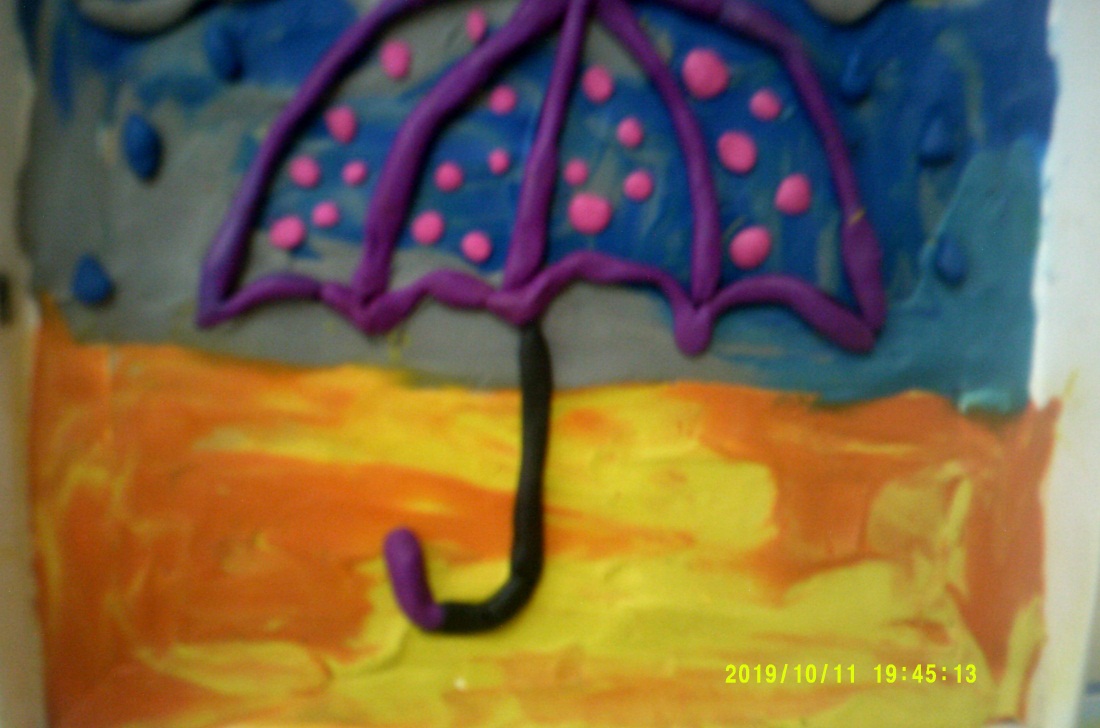 мозаичная- изображение с помощью шариков
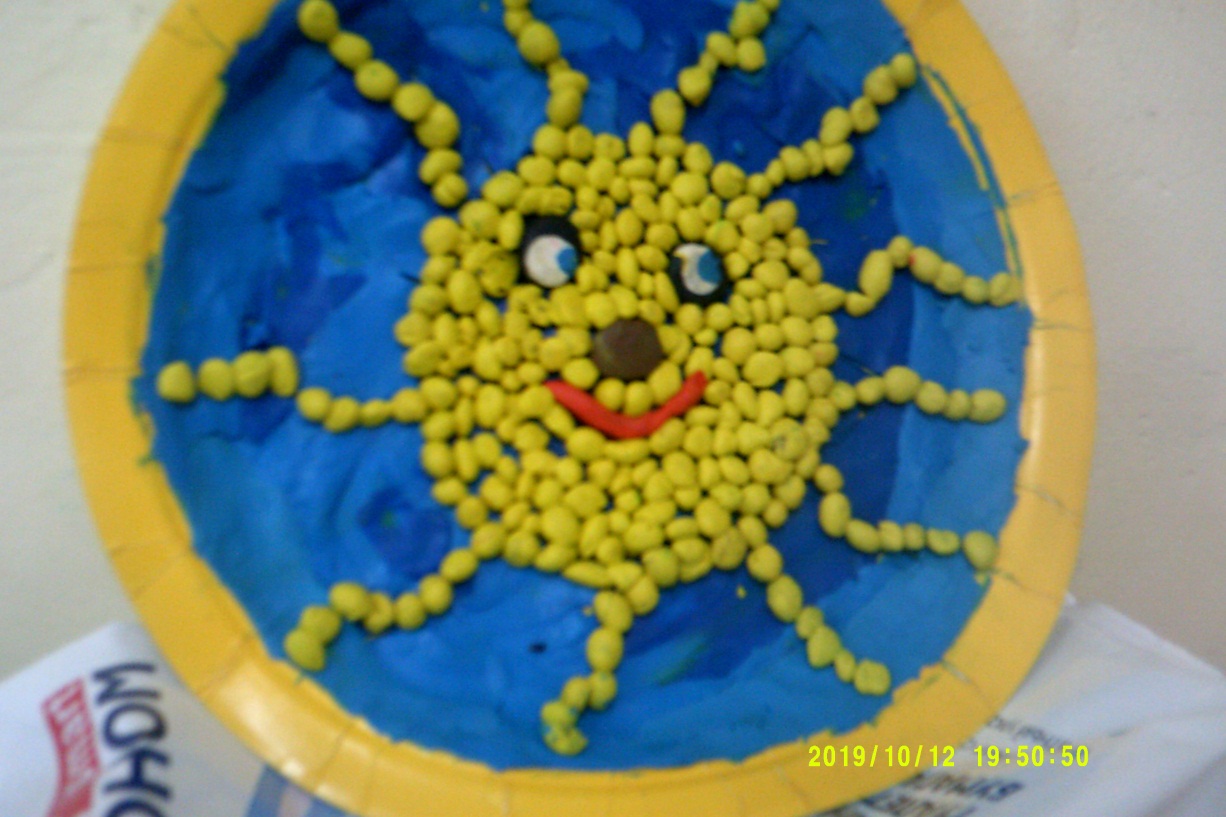 многослойная- объёмное изображение с последовательным нанесением слоёв.
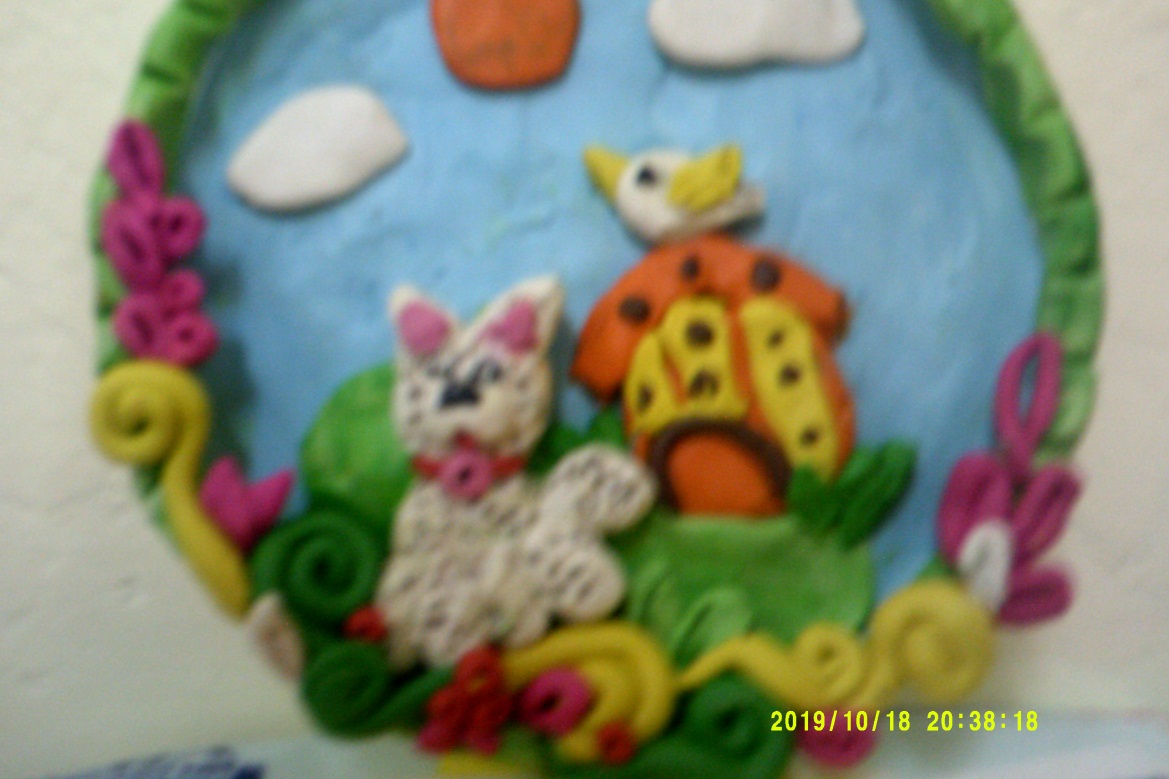 Рекомендации:
использовать в работе плотный картон или бросовый материал(крышки от ведёрок, баночек, коробки из под пластилина и т. д.)
твёрдый пластилин можно разогреть
готовые работы можно покрыть лаком для волос
Спасибо за внимание!